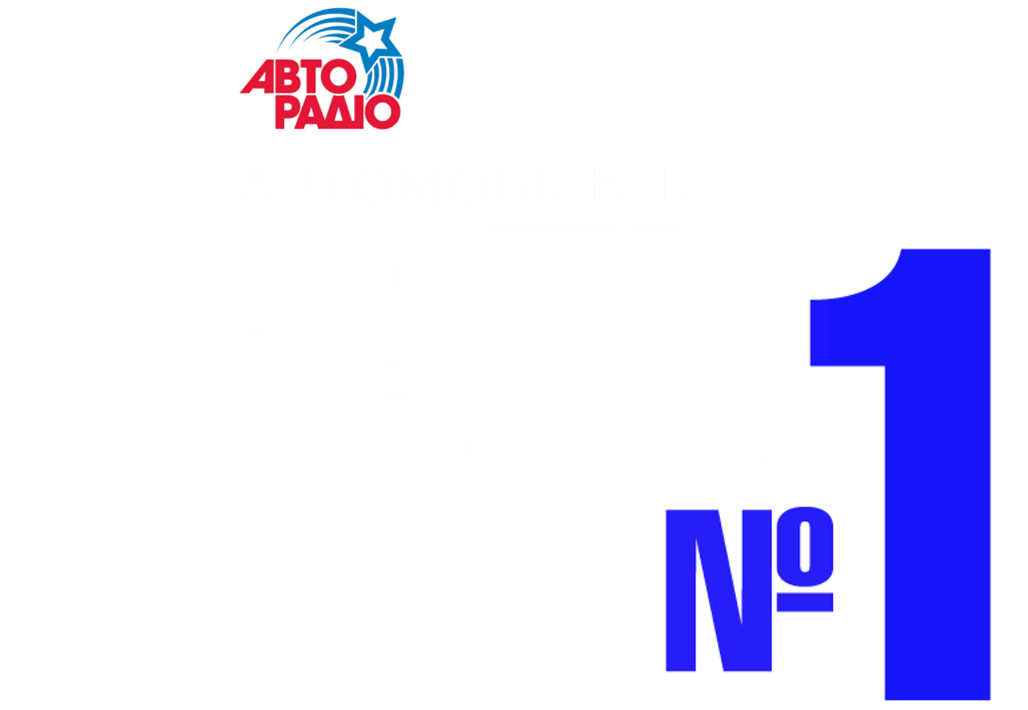 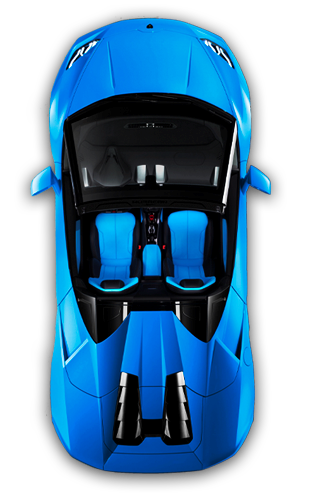 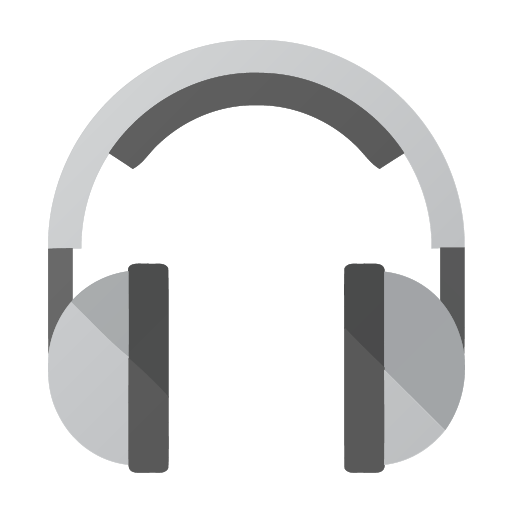 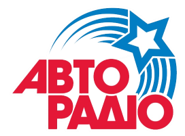 СЛУХАЄ
ЩОТИЖНЯ
1 077 000
ЧЕЛОВІК
Джерело даних: TNS 2020 W1
ПОРТРЕТ
СЛУХАЧА
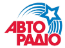 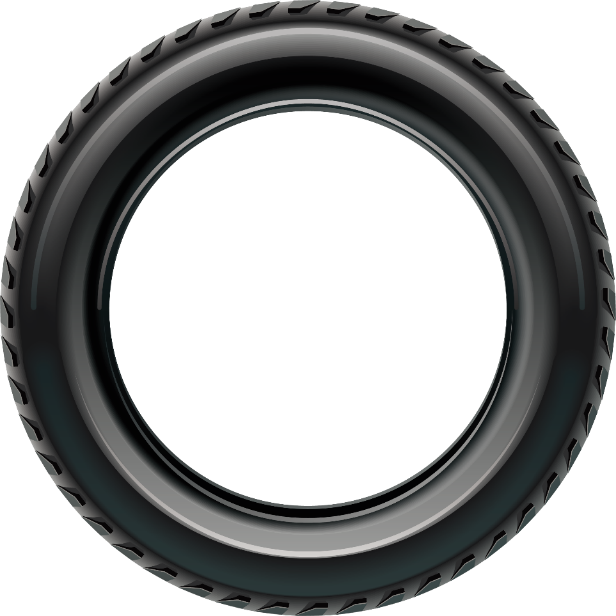 СТАТЬ
жінки
чоловіки
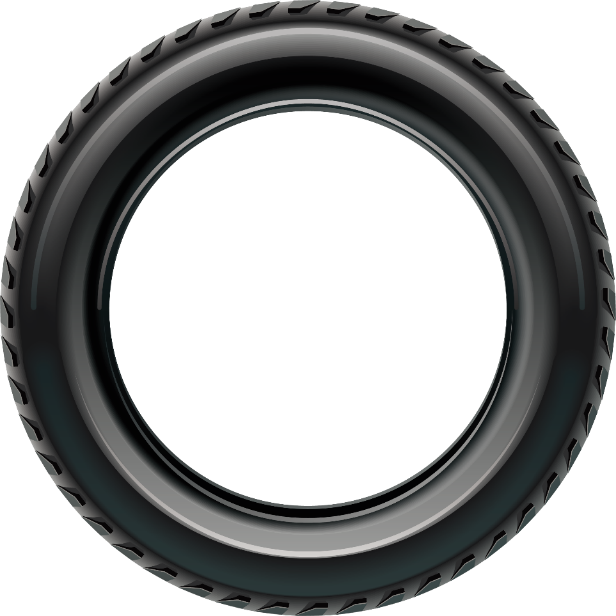 ВІК
25-45 років
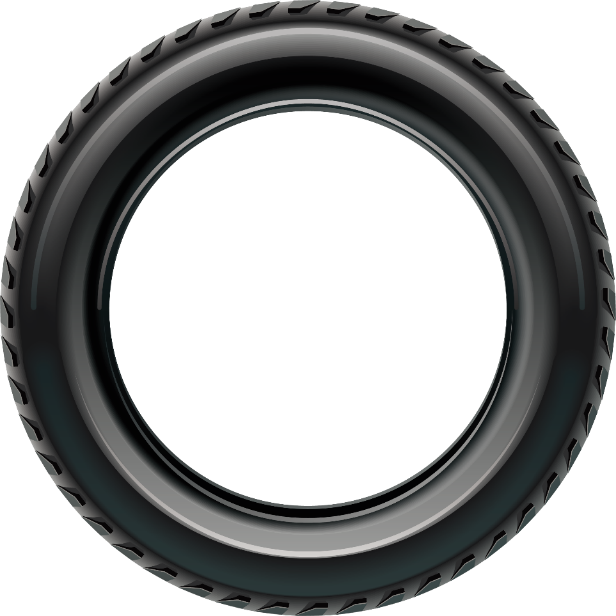 ДОХІД
Високий,
вище середнього
МУЗИЧНИЙ
ФОРМАТ
ОСНОВНИЙ УПОР:
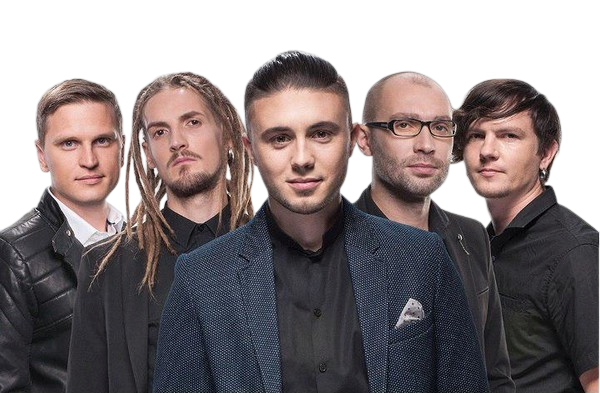 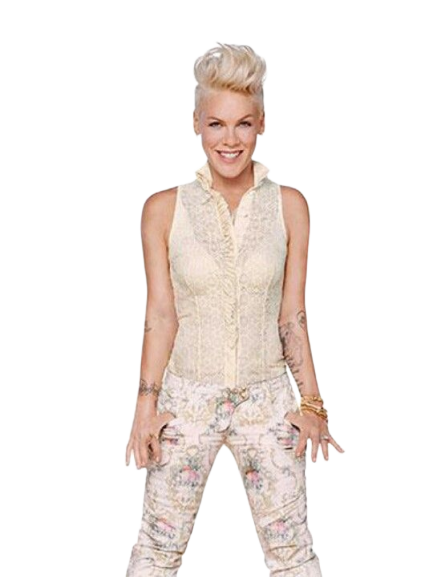 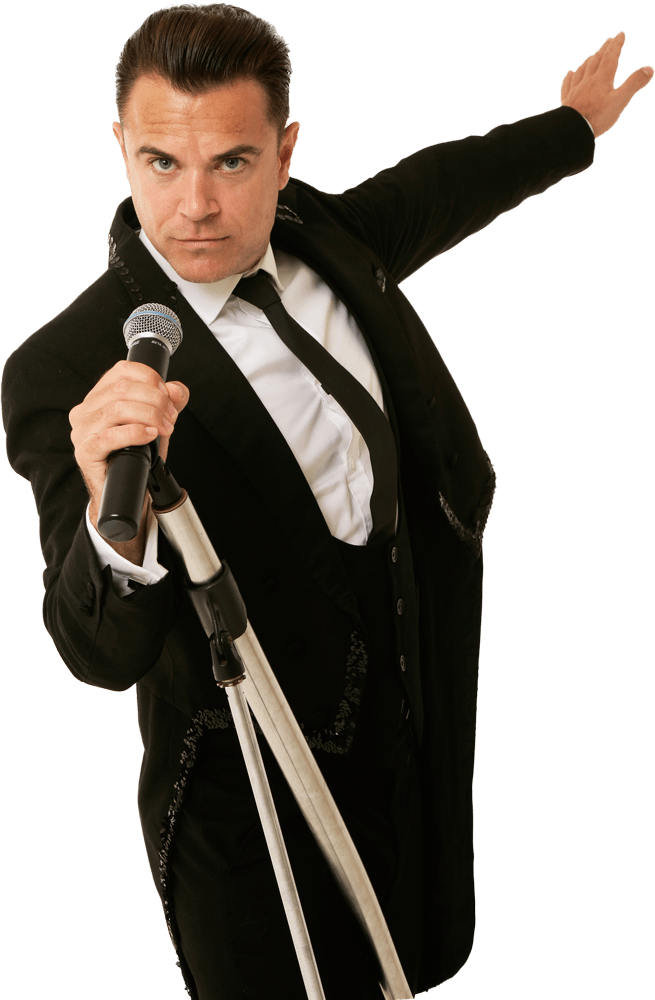 ДРУГА РІКА
хіти двохтисячних 
(2000 – 2005 рр.)
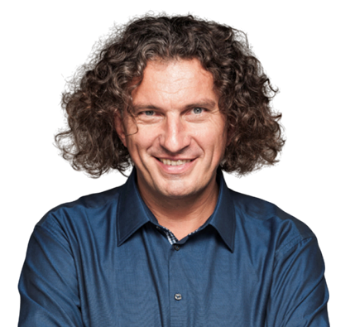 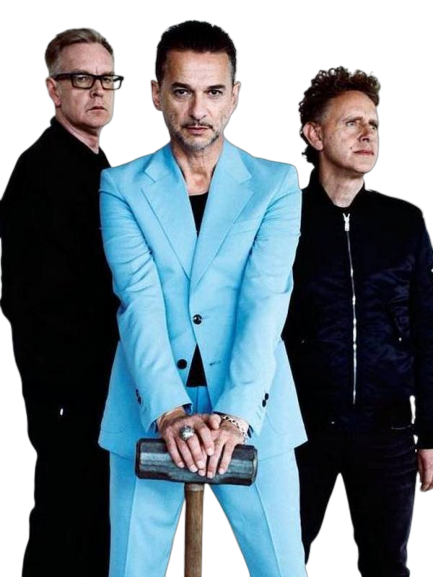 ROBBIE WILLIAMS
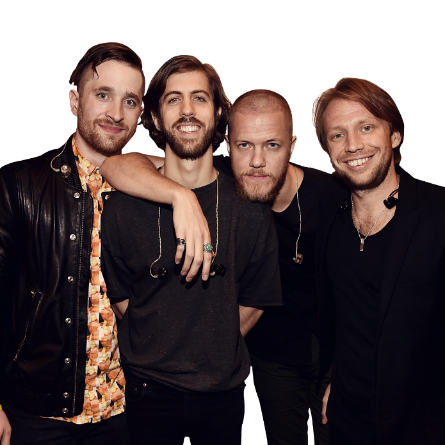 PINK
СКРЯБІН
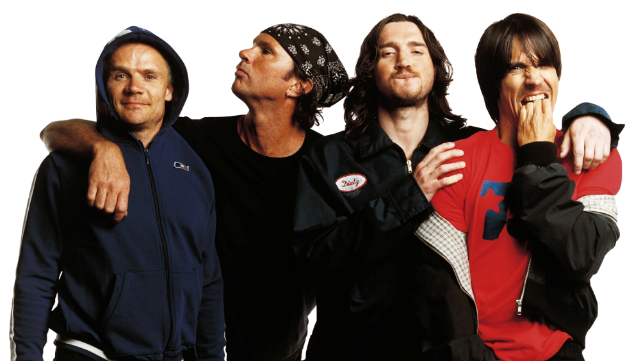 DEPECHE MODE
IMAGINE DRAGONS
RED HOT CHILI PEPPERS
НАСТРІЙ:
ДИНАМІЧНИЙ
МАЖОРНИЙ
ЗІ ЗНАКОМ +
КЛЮЧОВЕ:
ВІДСУТНІСТЬ МАХРОВОЇ ПОПСИ
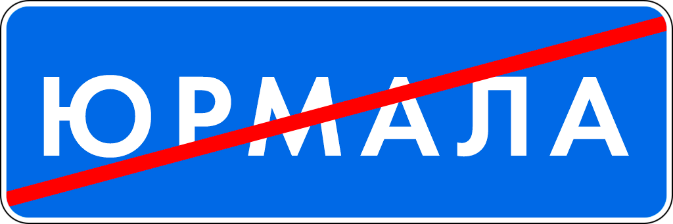 БРЕНДООБРАЗУЮЧІ
ПРОЕКТИ
АВТОМОНІТОР
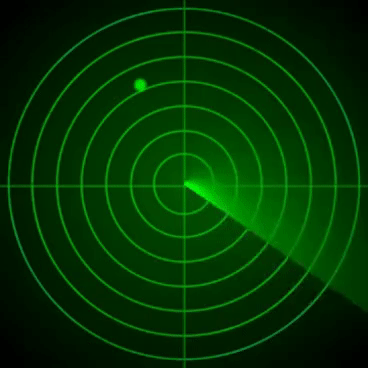 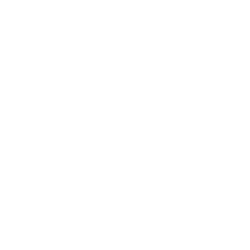 Тільки на Авторадіо звучить найточніша та оперативна інформація про дорожні пробки в столиці.

Час виходу:
Кожні пів години з 8:00 до 20:00
(на 15 і 45 хвилинах години)
РАНКОВЕ ШОУ
«ПОЇХАЛИ!»
Час виходу: 
по буднях з 7:30 до 10:30
Євген ОНЕГІН та Катерина СОЛОВЙОВА
зроблять старт твого дня
максимально веселим!
Драйвова музика, топ-новини,
огляди, веселі ігри, гумор та багато подарунків для автомобілістів!
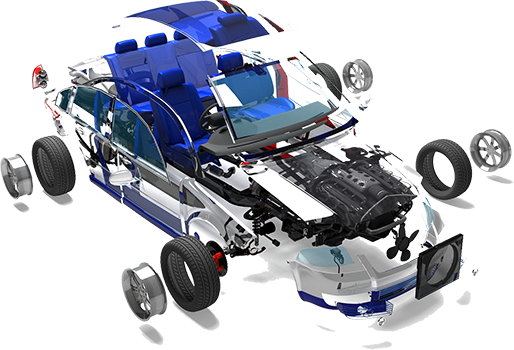 Тільки найсвіжіші та актуальні новини зі світу автомобілів.
Цікаві та корисні технології, новинки автопрому і огляд авторинків
АВТОФАЙЛИ
Час виходу:
По буднях о 11:30 та 12:30Повтор о 15:30 та 16:30
РЕГУЛЯРНІ
РОЗІГРАШІ
ДАРУЄМО ВСЕ, ЩО НЕОБХІДНО КОЖНОМУ 
АВТОМОБІЛІСТУ ТА ЧОЛОВІКУ
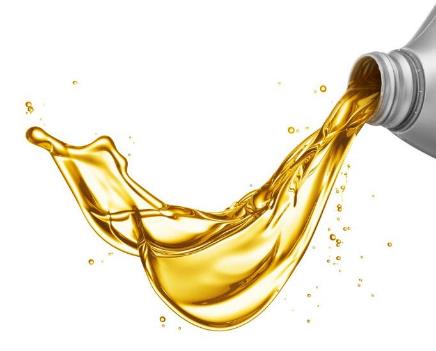 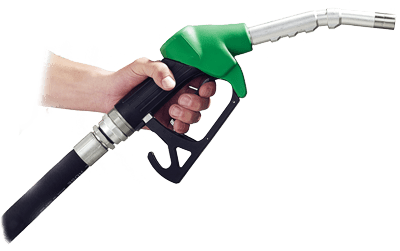 МОТОРНІ ОЛИВИ
ПАЛИВО
ШИНИ
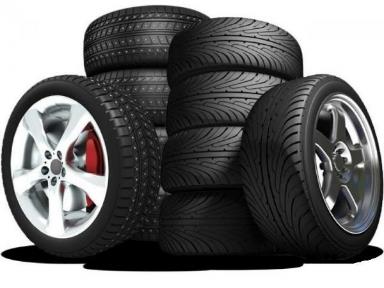 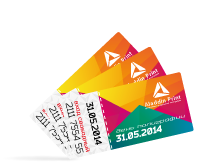 КВИТКИ
На футбол, бокс,
концерти і т.і.
РАДІОПАРТНЕР
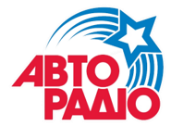 СПОРТИВНИХ ПОДІЙ
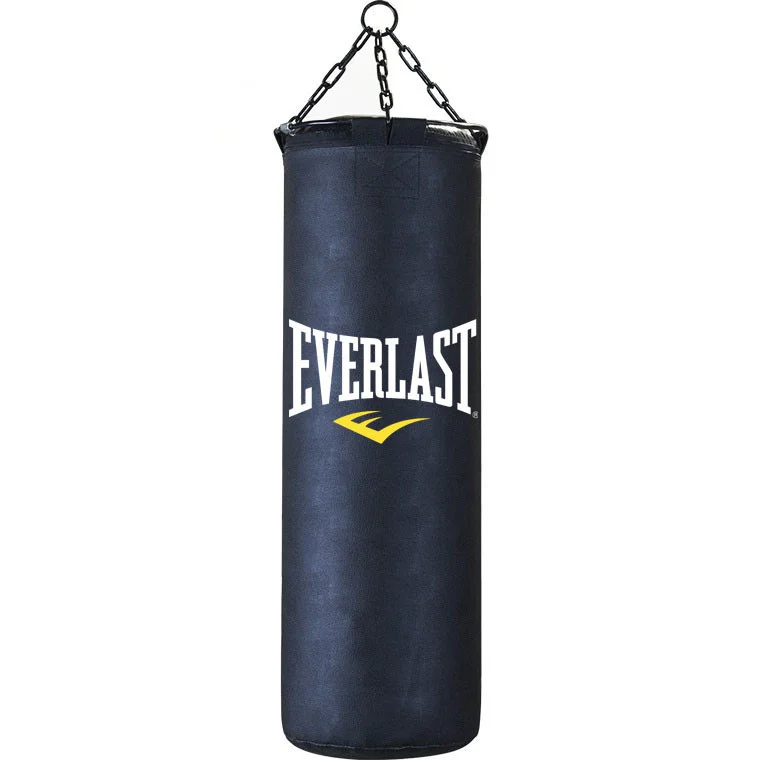 ПІДТРИМУЄМО:
К2 Promotions
(боксерська промоутерська компанія братів Кличків)
Партнер боїв MMA
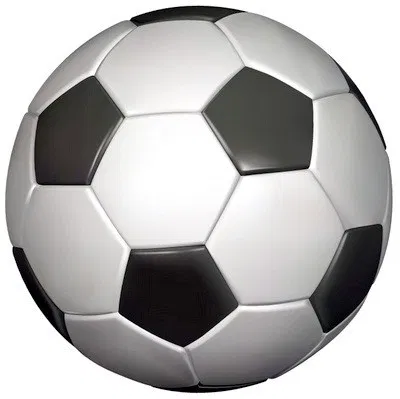 Усі збірні командиУкраїни з футболу:
Національну, U21, жіночу
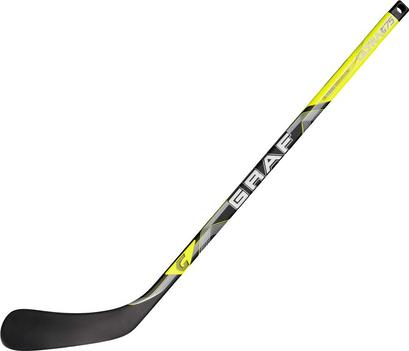 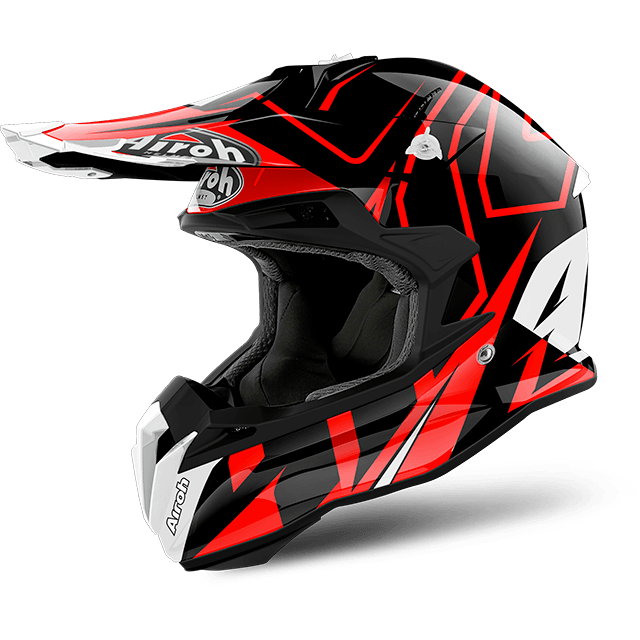 Федерацію Автоспорту України
Висвітлюємо кожні Олімпійські ігри, Чемпіонати світу,
перегони F1
Українську хокейну Лігу
Висвітлюємо / анонсуємо матчі
WEB
Додаток
Авторадіо
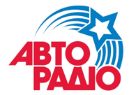 Зручно слухати улюблену музику і
реєструватися в акціях
Facebook
18 662 підписників
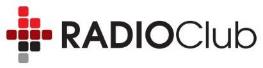 Сторінка Авторадіо на платформі
офіційного сайту радіо холдингу UMH
12 565 унікальних користувачів за серпень
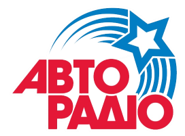 ТОП-КЛІЄНТИ
АВТОМОБІЛІ
ШИНИ, ОЛИВИ, ХІМІЯ
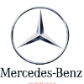 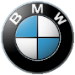 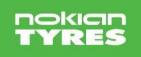 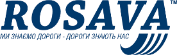 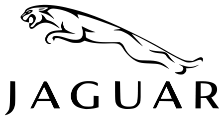 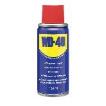 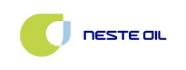 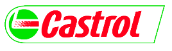 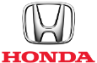 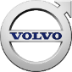 АЗС
НЕРУХОМІСТЬ
АЛКОГОЛЬ
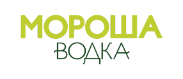 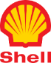 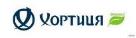 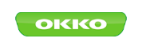 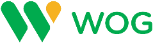 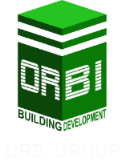 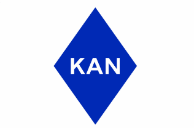 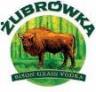 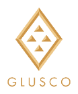 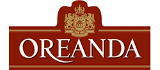 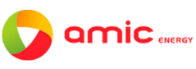 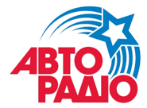 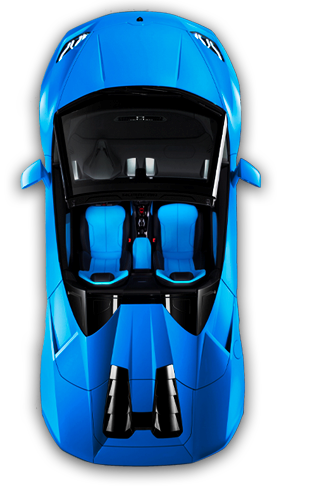 ПОЇХАЛИ
РАЗОМ!